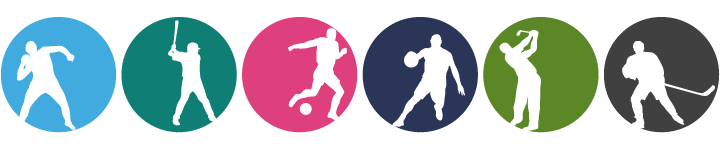 Current and Pending Legislation for Fantasy Sports
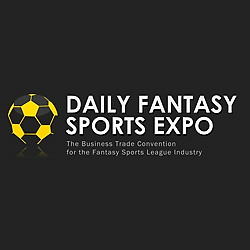 August 6, 2015
Miami Beach Convention Center
Panelists
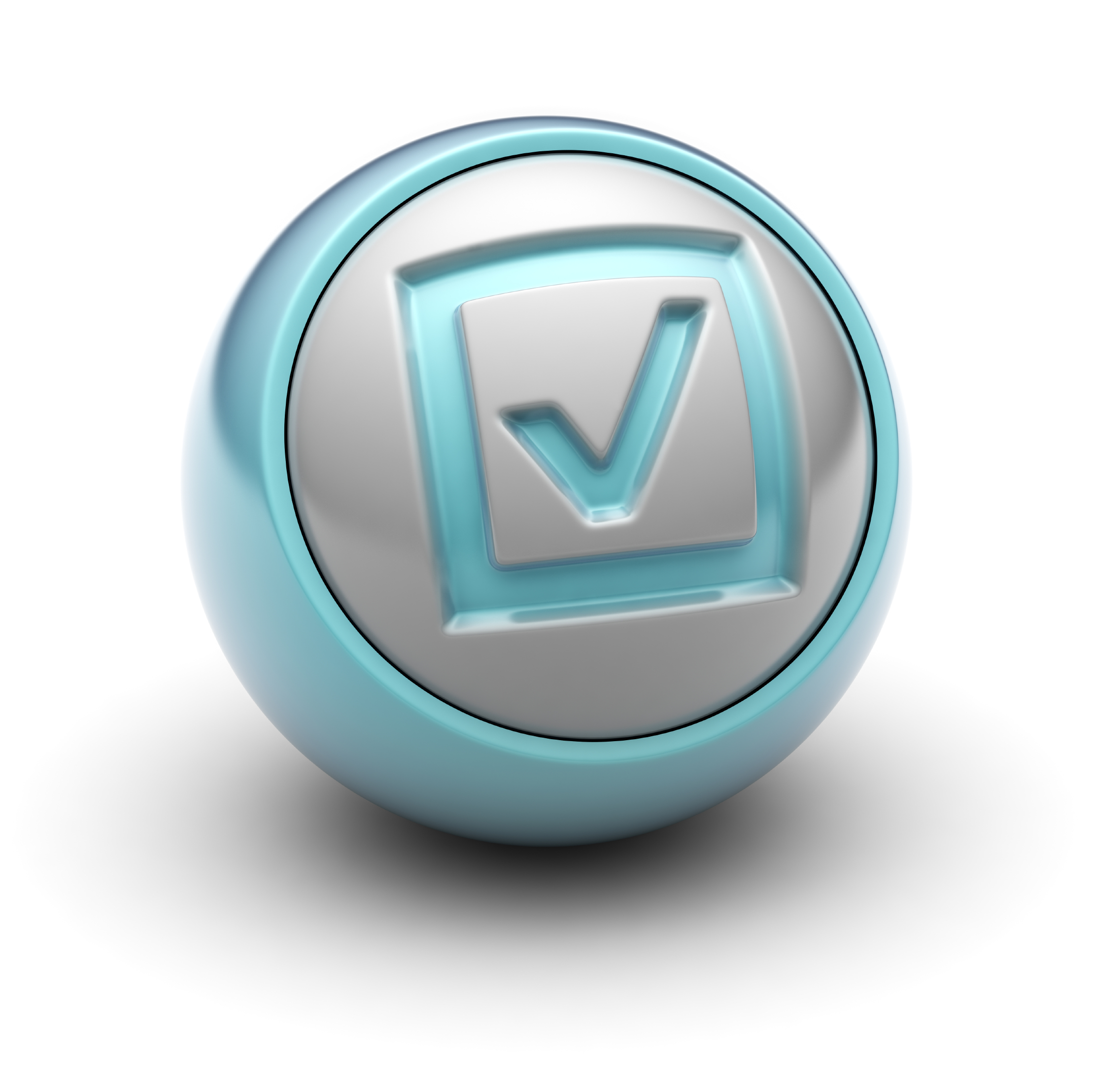 A. Jeff IfrahIfrah Law
Christopher CostiganDaily Fantasy Sports 911
Joe Brennan Jr.Industrial Strength
Current and Pending Legislation
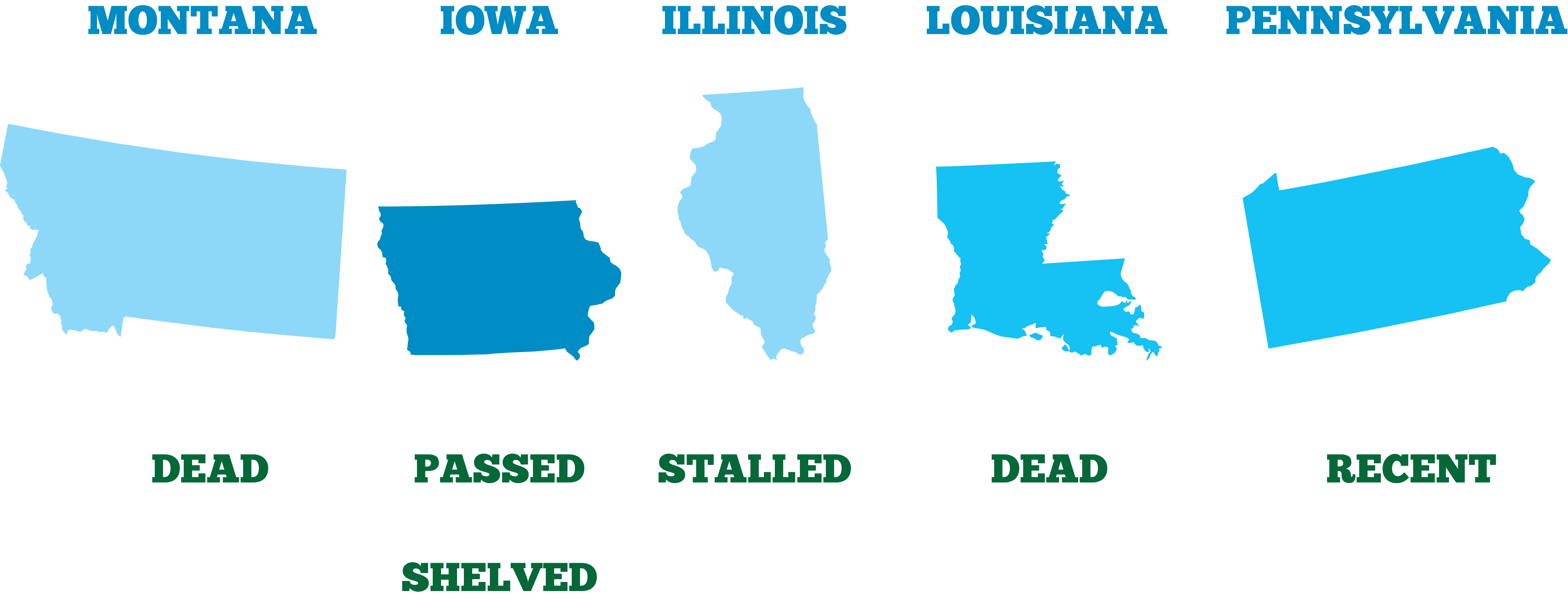 HB 181
SF 166
HB 4200
HB 475
HB 1197
HF 281
Current and Pending Legislation
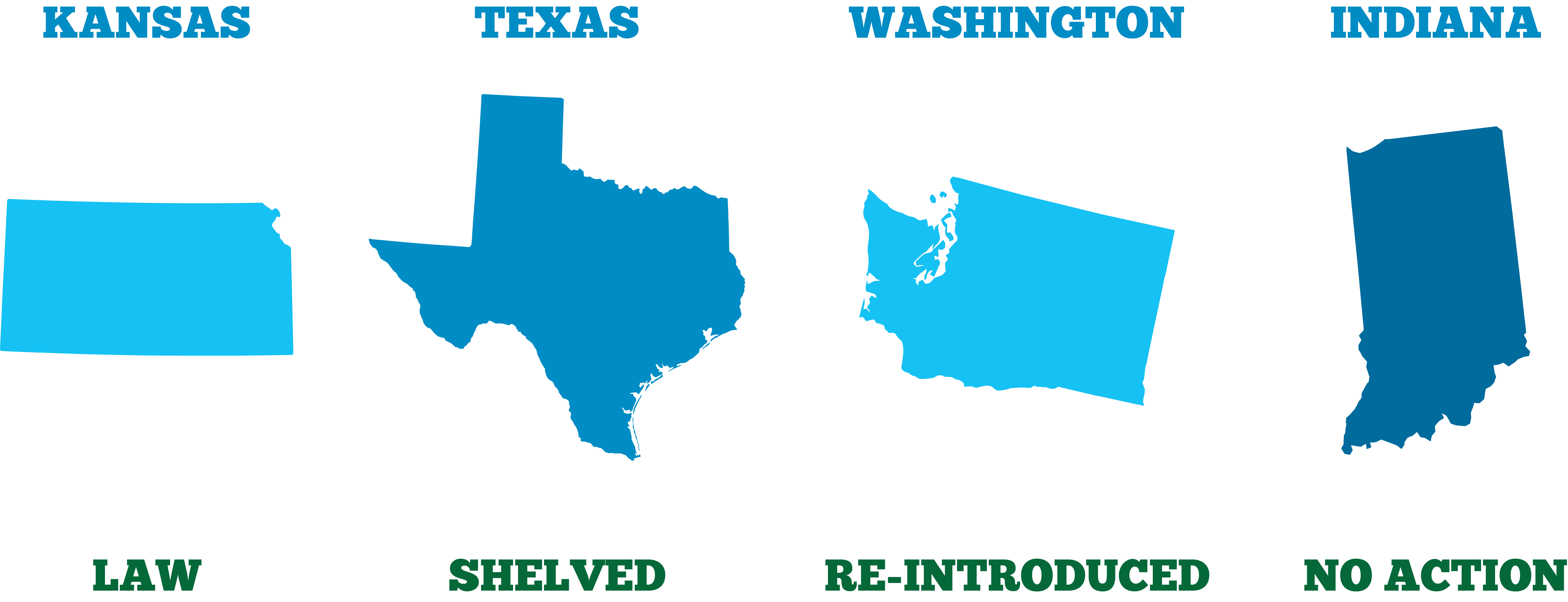 HB 2155
HB 4019 / HB 4040
SB 5284 / HB 1301
HB 1074
New Developments
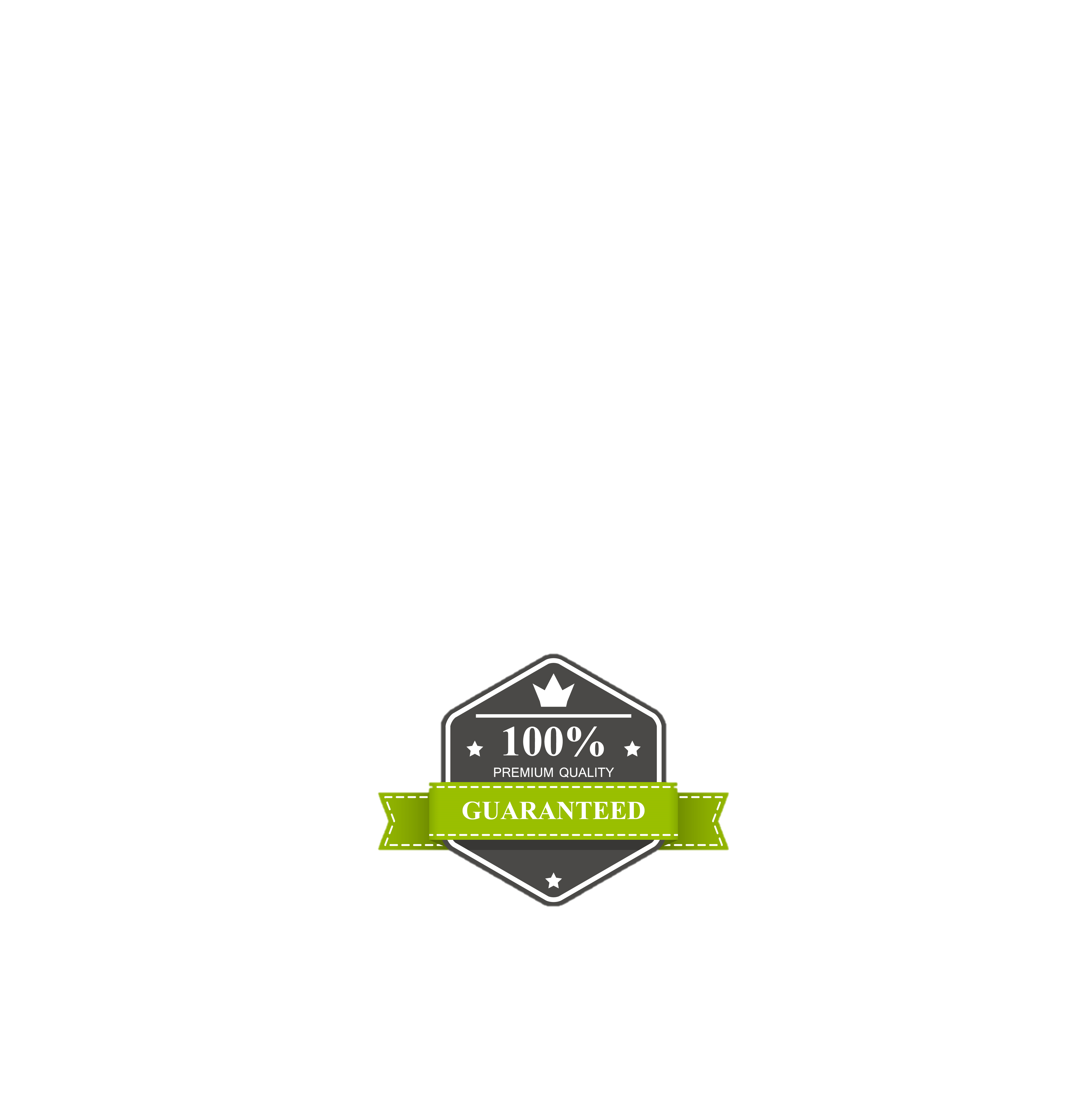 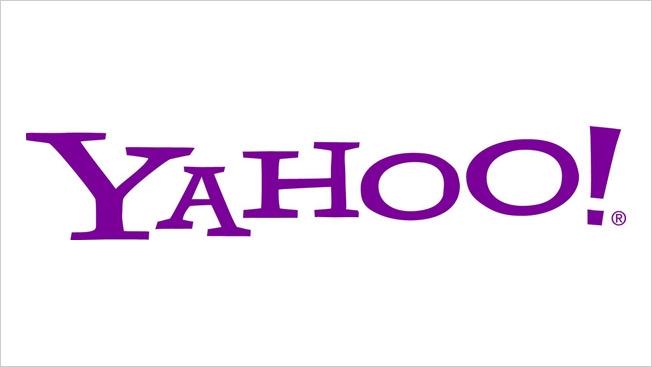 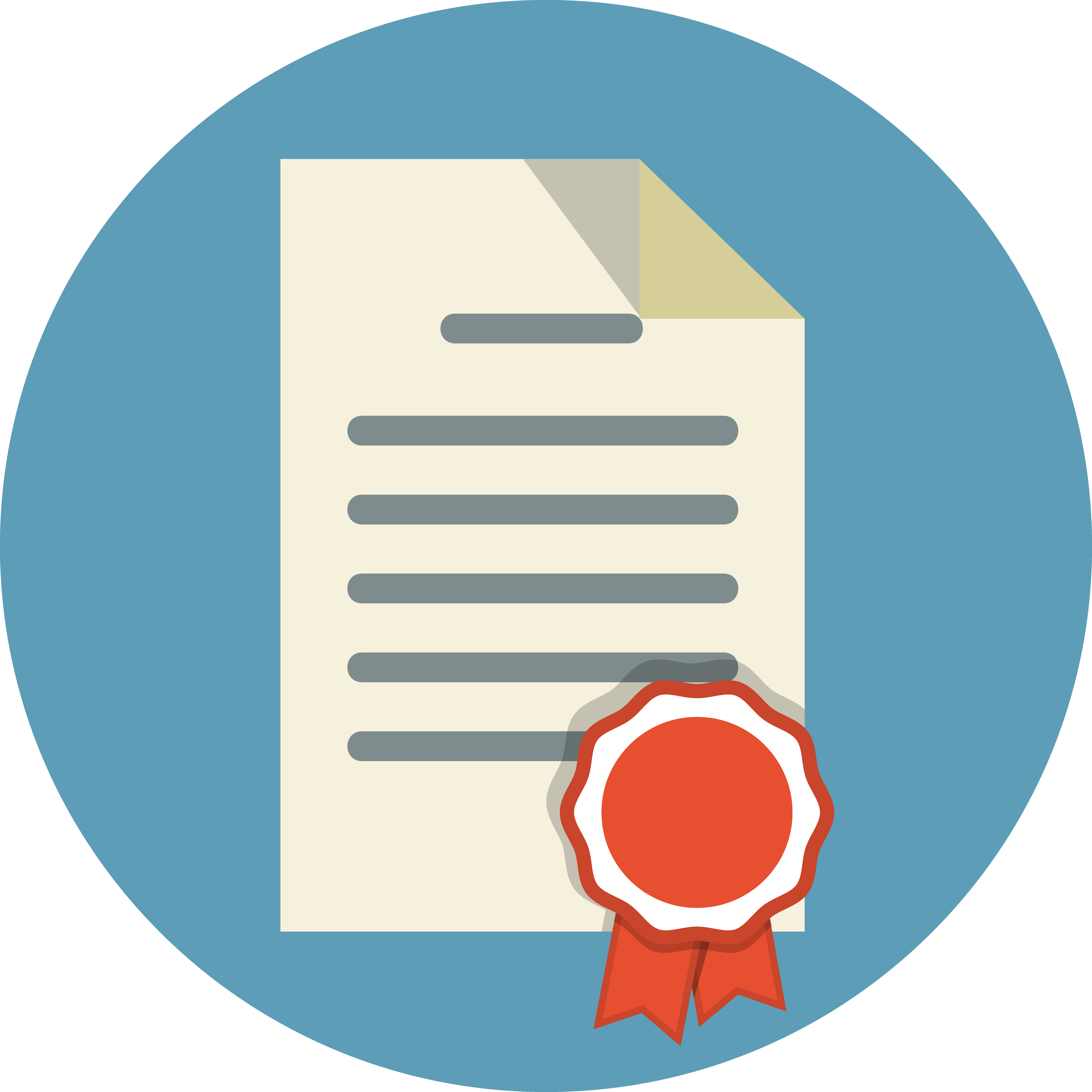 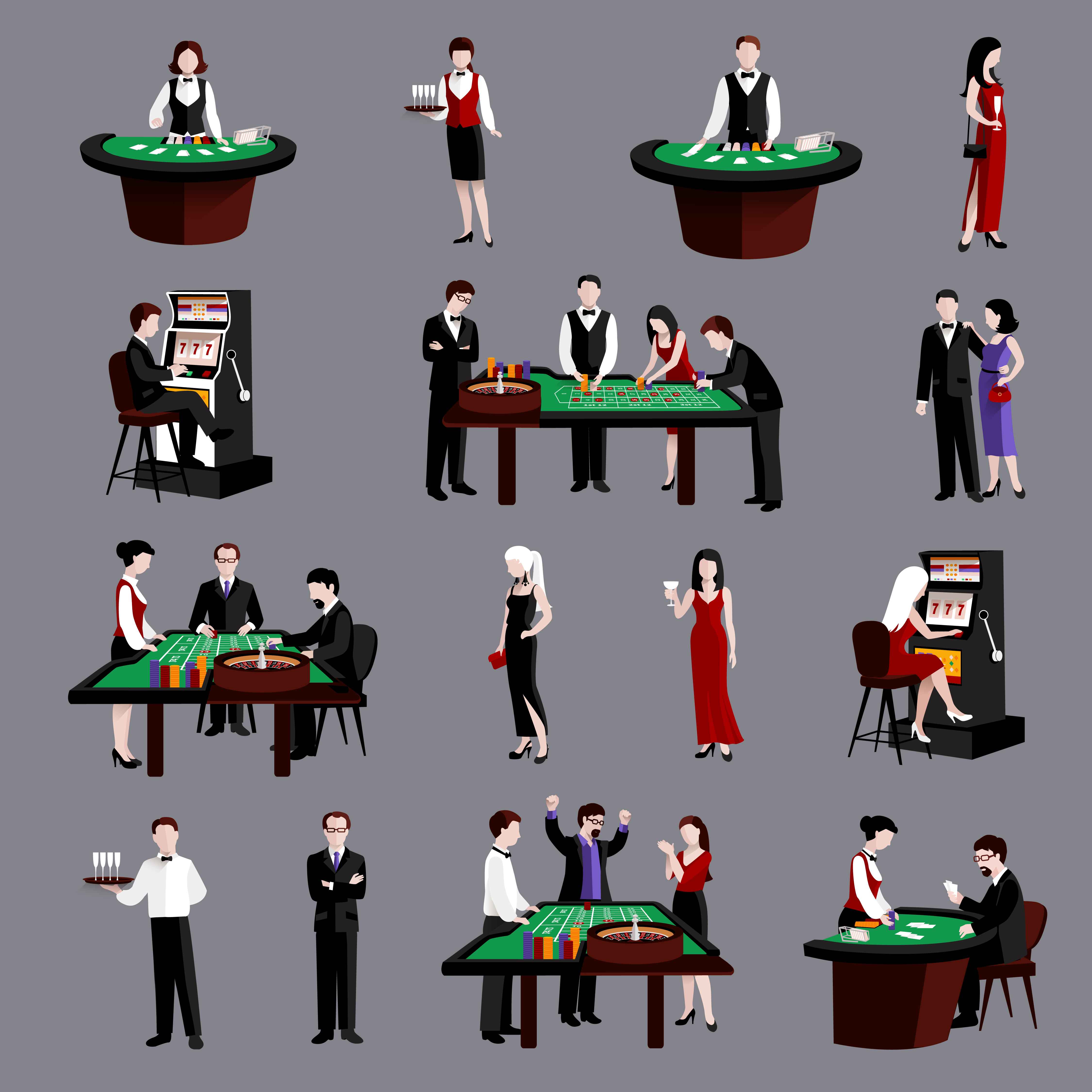 Model Regulation
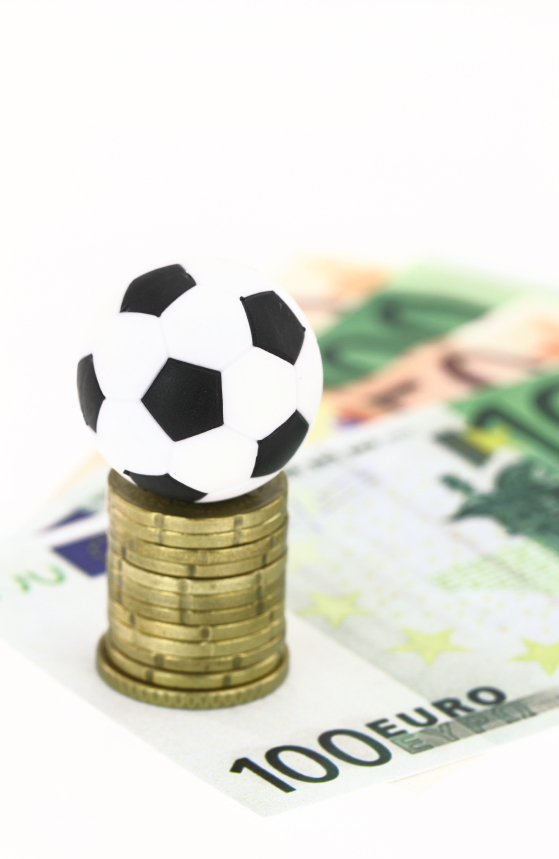 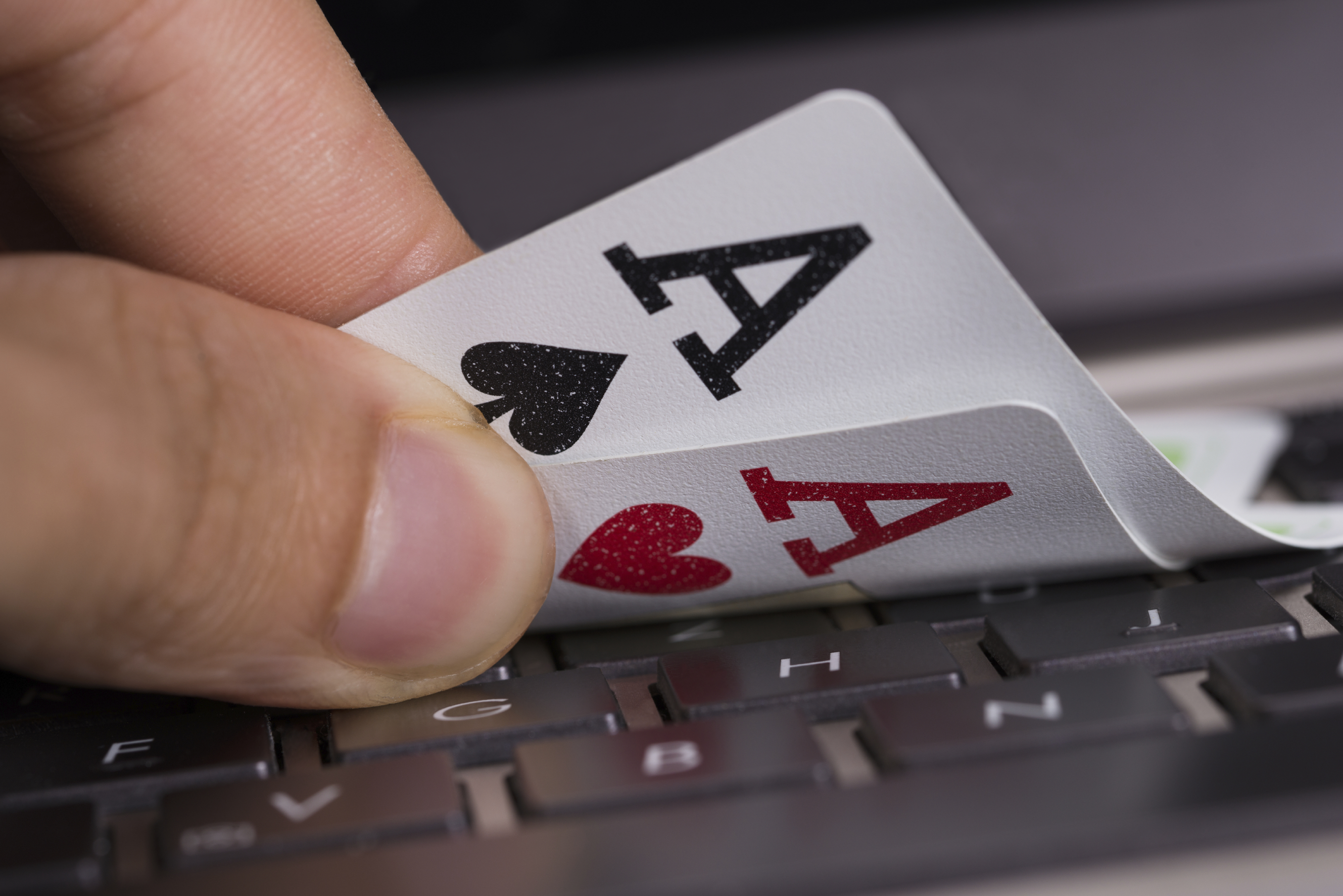 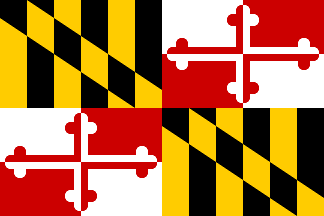 An Ideal Framework